Сленг в англоязычных          						мультфильмах
Консультант: Максименко П.Ю.
Руководитель: Наибова Нилуфер,8а
Актуальность
Сегодня можно наблюдать проникновение сленговой лексики во все сферы человеческой деятельности.
Cленг - это «особый» язык, способный передавать мысль глубже, острее, эмоциональнее и лаконичнее. Следовательно, умение грамотно использовать язык сленга позволяет не только причислить человека к определенному социальному слою, но и сделать попытку оказания воздействия на сознание этого человека.
Цель
Изучить сленговые единицы в англоязычных мультфильмах
Показать необходимость использования сленга в англоязычных мультфильмах
Проблема
Школьники злоупотребляют использованием сленга. Многие дети объясняют употребление жаргона стремлением к разнообразию: ведь всегда говорить правильно так скучно, воспринимая сленг , как нормальную речь.
График работы
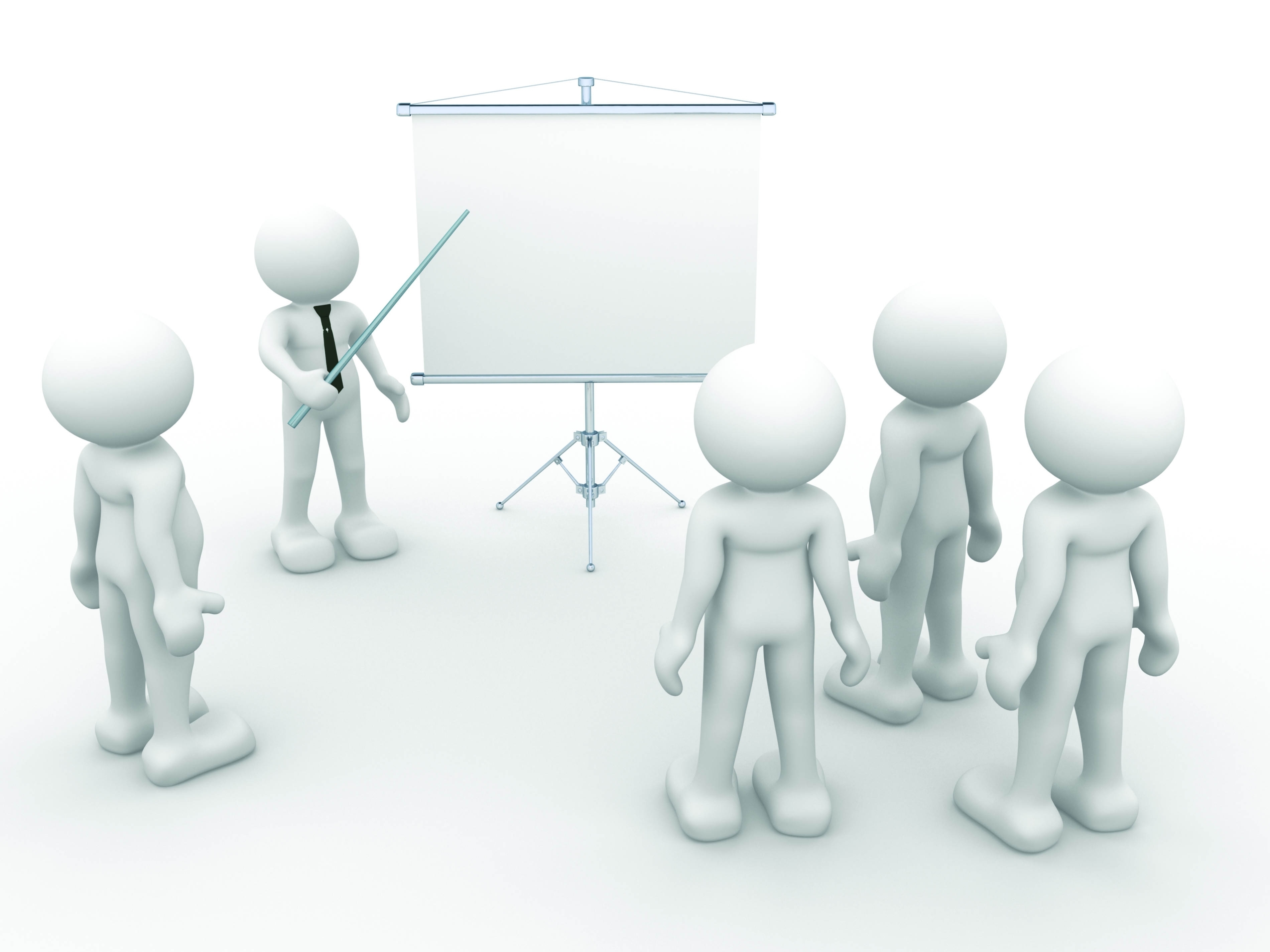 1.Защита темы
2.Изучение и сбор литературы по данной теме 
3.Озвучка мультфильма
4. Рекламу 
5.Сдача работу на экспертизу
6.Презентацию к выступлению
Задачи
Рассмотреть понятие «сленг» и его разновидностей;
Рассмотреть функции сленговых единиц;
Рассмотреть основные видов сленговой лексики;
Характеристика сленговых единиц, используемых в  англоязычных мультфильмах;
Найти подходящий мультфильм со сленговыми выражениями;
Сделать адекватный перевод без сленговых выражений;
Озвучить мультфильм;
Продукты
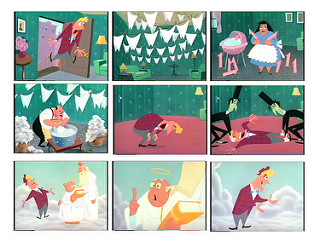 1. Сборник сленговых выражений
   2. Выражения с картинками
   3. Текст переведенного мультфильма
   4.Мультфильм в альтернативной озвучке
Критерии оценивания продукта
Качество озвученного видео
Внятная речь 
Художественная роль персонажа мультфильма
Источники
Заключение
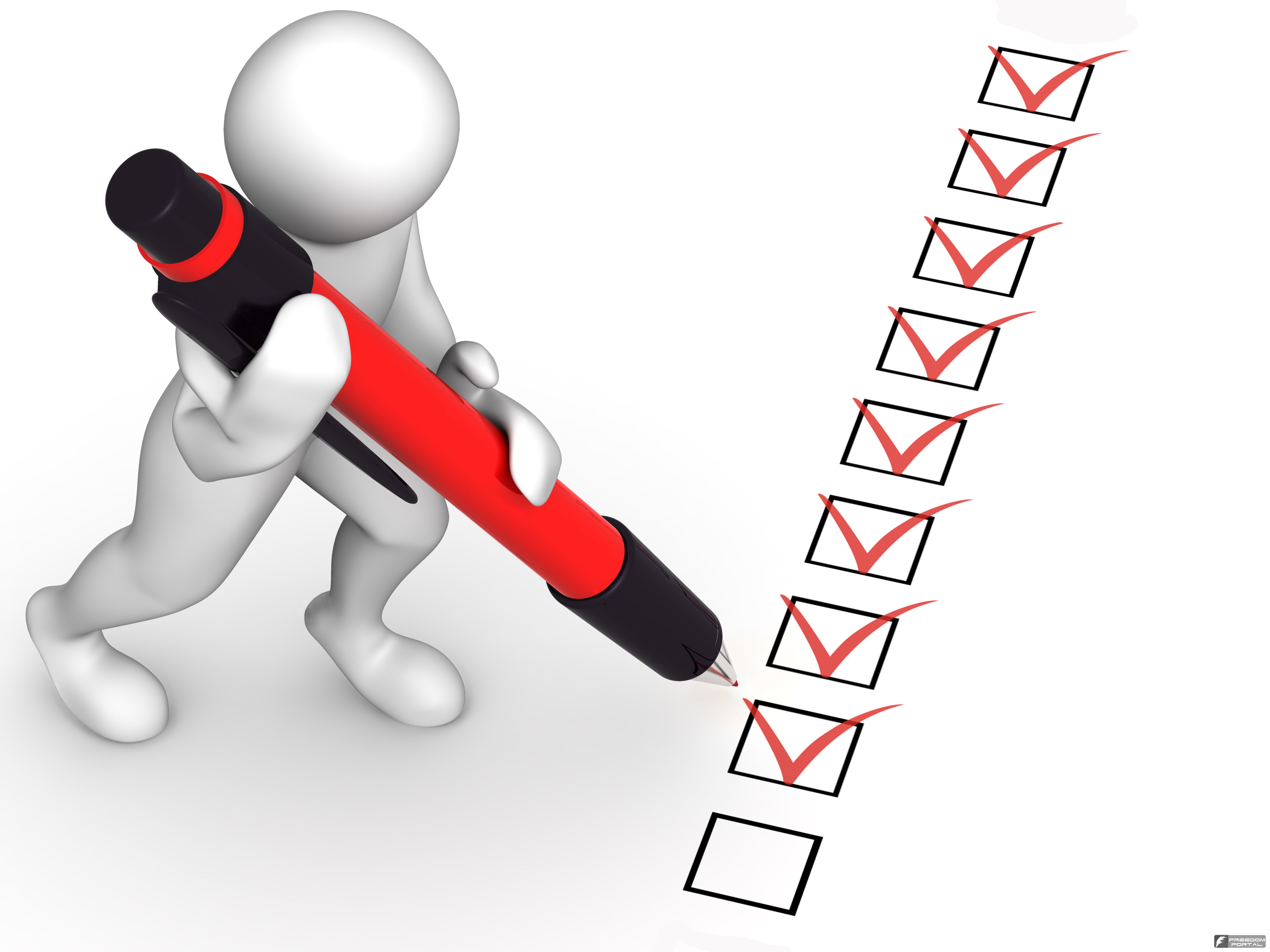 Были достигнуты все цели
Пришли к выводу, что сленговые единицы в мультфильмах используются в основном для создания юмористического эффекта.
Сленг употребляются в мультфильмах, что дает прекрасную возможность применения моего исследования в работе с детьми и подростками.
Реклама
Cпасибо за внимание!